Hartnell College Dual Enrollment
College and Career Access Pathway (CCAP)

Laurencia WalkerDirector, College Readiness

April  2019
What is AB288?
Definition: In California’s Education Code, the term “dual enrollment” is identified to define “special part-time” or “special full-time” students – that is, high school or other eligible special admit students enrolling in community college credit courses.

Legal Standing: Assembly Bill 288 enacted January 1, 2016 and added to the California Education Code section 76004. 

Allows: Governing board of a community college district to enter into a College and Career Access Pathways (CCAP) partnership with the governing board of a school district. 

*AB30 is pending legislation will extend opportunities associated with AB288*
Dual Enrollment Progress
Key
	GON= Gonzales High School		AHS: Alisal High School
	SOHS= Soledad High School		EAHS: Everett Alvarez High School
	KCHS= King City High School		NMC= North Monterey County High School
Hartnell Dual Enrollment and High School Districts: Fall 2018
Enrollment= 620 (551 Unduplicated) 	Retention=97% 	Success Rate=89%
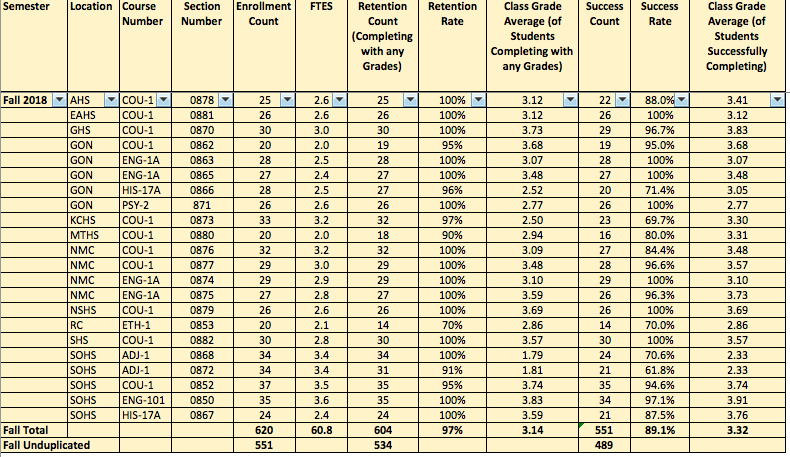 Hartnell Dual Enrollment and High School Districts Spring 2019: 24 sections
Next Steps for Dual Enrollment Partnership
Identify Dual Enrollment Pathways to map our 2019-2020 AY: Revisit data, review courses, analyze retention/success data, other opportunities

Identify faculty that are interested/meet Min. Quals. to teach in these pathways (Work with HR, Area Deans/Faculty Leads) 

Identify a cross-section of internal (HC) champions of these student opportunities 

Develop school-level implementation teams- Work with Districts/Schools to ID point people/support network (leverage support staff/programs)

Share Student Success Data for continuous improvement and development of best practices!
Opportunities to Collaborate forStudent Success (SVP, AB705, Guided Pathways)
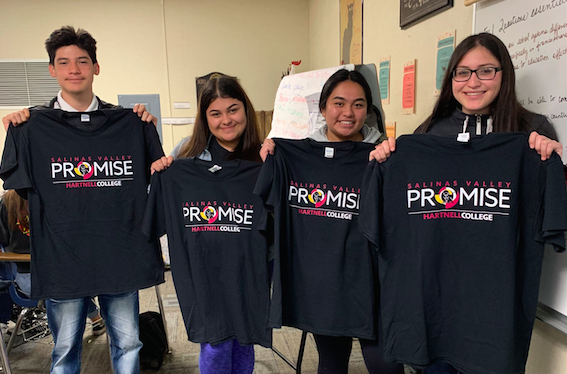 Student Voices
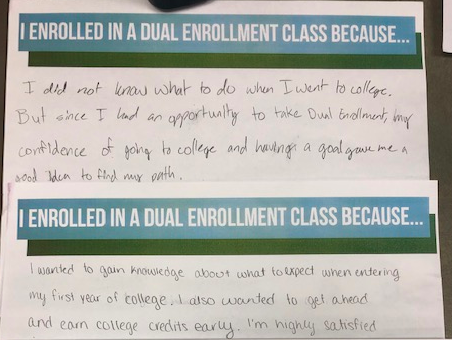 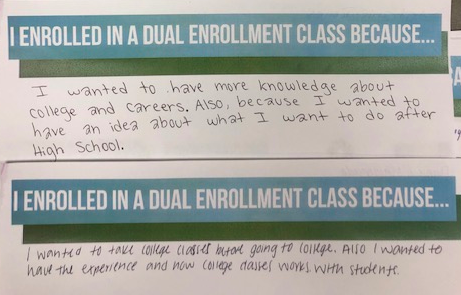 Hartnell College Dual Enrollment
THANK YOU for your 
feedback, collaboration, and support!